Truth in Millage (TRIM) Process
Kent Olson
Deputy Treasurer-Clerk
 City of Tallahassee
February 7, 2014
Issues to Discuss:
Overview of Truth in Millage (TRIM) 
 TRIM Calendar
 Budget Hearing requirements
 Advertisements
 TRIM Compliance 
 Relevant (and often Required) Forms
 Maximum Millage and Future Levy Capacity
 Value Adjustment Board
 Theatrical Demonstration
2
What is Truth in Millage (TRIM)?
TRIM is under Florida Statutes 200 - Determination of Millage
Specifically governed by F. S. 200.065 - Method of Fixing Millage
Purpose is to provide taxpayers transparency in how local taxing authorities propose and approve millage rates as part of the taxing authorities’ budget adoption process.   
Determine whether there is a tax increase proposed (calculate the rolled-back rate)
3
What is the Rolled-back Rate?
The millage rate necessary to raise, in the aggregate, the same amount of money this year from the taxpayers on last year’s tax roll that was raised a year ago (excludes new construction)
 Levying a millage rate higher than the rolled-back rate will require the taxing body to advertise a tax increase
4
Truth in Millage (TRIM)
Florida Statute Chapter 200

Provides calendar for property tax levy and budget adoption process

Outlines requirements to be in compliance

Department of Revenue (DOR) is responsible for enforcing compliance
5
Key Processes
TRIM Notice (forms DR-420, DR-420MM-P, DR-420TIF forms)
Budget Ordinance & Resolutions
Proper Notices and Advertisements  
Public Hearings 
DR-422 (before and after VAB)
TRIM Compliance Package
6
TRIM Calendar
On or before June 1st - Property Appraiser provides estimated taxable values to local taxing authorities (not technically part of TRIM)

 July 1 – 1st day of calendar – Property Appraiser provides the Preliminary Tax Roll to all taxing bodies on Form DR-420
This is the basis for levying property taxes in the upcoming year

By day 35 (August 4), taxing bodies must file with the property appraiser and the tax collector the tentative millage rate on form DR-420 as well as forms DR-420TIF and DR-420MM-P
Also must provide tentative (1st) public hearing date on DR-420
7
TRIM Calendar (cont.)
Notice of Proposed Taxes is distributed by the Property Appraiser no later than day 55 (August 24)

Between day 65 (September 3) and day 80 (September 18), taxing authority must hold its first public hearing

Within 15 days of holding the first public hearing, the taxing authority must publish an advertisement to adopt the final millage and budget
8
TRIM Calendar (cont.)
Second public hearing must be held between 2 and 5 days after the advertisement has been published

Within 3 days after the second public hearing, taxing authority must file its millage rate ordinance with the property appraiser and the tax collector
9
TRIM Calendar (cont.)
End of September or early October - Taxing authorities receive extended roll taxable values from Property Appraiser (DR-422).  Taxing authorities have three days to determine if they will adjust their millage rates administratively 
Within 30 days after the second public hearing, taxing authority files certification (DR-487) and required documentation with the Department of Revenue (DOR)
Within 60 days after the second public hearing, the DOR will indicate compliance or non-compliance with the Statute
After completion of Value Adjustment Board hearings, Property Appraiser provides taxing authorities with final taxable values
10
Budget Hearings
Per F.S. 200.065,  School Boards and Counties have priority in selecting public hearing dates

School Boards get first priority, Counties are second 

No other taxing authority can hold its hearing on the same date as the School Boards or Counties

Hearings start after 5 p.m. (5:01 p.m. at the earliest, for the Department of Revenue)
11
Budget Hearings (cont.)
At both hearings, millage rate must be discussed first before the Budget; increase over the rolled-back rate must be announced

At the first public hearing, the millage rate can be increased from the tentatively adopted millage in July; however, would require a first class mailing to all taxpayers

At the second public hearing, the millage rate cannot be increased from the tentatively adopted millage rate at the first public hearing
12
Budget Hearings (cont.)
The general public is allowed to speak before the governing body can take any action of adoption

The millage must be adopted before the budget can be adopted

No millage can be levied until a resolution or ordinance has been adopted by the taxing authority
13
Public Hearing
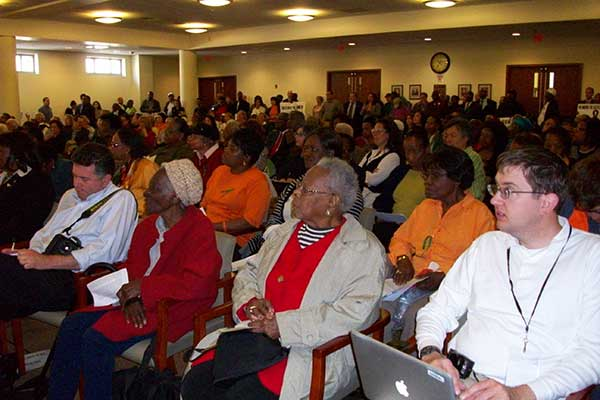 14
Budget Hearings (cont.)
The following must be publicly announced at the hearing before the millage can be adopted:
Name of the Taxing Authority
Rolled-back rate
Percentage of increase over the rolled-back rate 
Millage to be levied
15
Ad Publication Requirements
If the proposed millage rate is greater than the rolled-back rate, then you must publish a Notice of Tax Increase ad
If the proposed millage rate is less than or equal to the rolled-back rate, then you must publish a Notice of Budget Hearing ad
In either case, a Budget Summary advertisement is required to be published adjacent to the appropriate “Notice” ad
16
Notice of Proposed Tax Increase Ad
There are size requirements for the Notice of Proposed Tax Increase ad
Full 1/4 page
Headline type of 18 point or larger
May not be published in legal or classifieds
Do not deviate from specified language (see TRIM Manual on DOR website)
17
Notice of Budget Hearing Ad
No specific size requirements 

May not be published in legal or classifieds

Do not deviate from specified language
18
Budget Summary Ad
No size requirements
Must be published adjacent to the appropriate “Notice” ad
Include all budgeted funds, revenues, expenditures and reserves
 Group by fund type (General, Special Revenue, etc.)
 Use major classifications to group revenues and expenditures
 Exclude trust, agency, internal service funds as well as bond proceeds
19
Budget Summary Ad (cont.)
Basically shows flow of funds including reserves available, revenues and expenditures, transfers, yielding in effect a “Total Available” and a “Total Appropriated”, including reserves

Must show ad valorem revenue at a level of 95% or greater of the tax levy amount

See Examples in TRIM Manual
20
DOR TRIM Violations/Infractions
DOR keeps track of violations or infractions annually
“Minor” infractions are noted with the letter the taxing authority receives if the TRIM package is “in compliance”
 “Serious” violations and how they may be corrected are included in letter of non-compliance
21
Non-Compliance
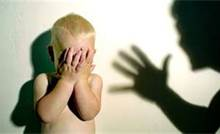 22
Non-Compliance
If Department of Revenue review indicates non-compliance with maximum rates
Determination within 30 days of submittal  deadline (30 days after adoption)
Repeat hearing and advertisement process
Notice includes “Previous Notice . . In Violation of the Law” 
Revised millage adopted recertified with State within 15 days of adoption; not sent to PA or TC
23
Non-Compliance Notice Language
THE PREVIOUS NOTICE PLACED BY THE  (name of taxing authority)  HAS BEEN DETERMINED BY THE DEPARTMENT OF REVENUE TO BE IN VIOLATION OF THE LAW, NECESSITATING THIS SECOND NOTICE.
24
Non-Compliance (cont.)
If the Department of Revenue determines non-compliance is remedied & recertified, no penalty 
If compliance is not recertified, penalty
If non-compliance is not remedied, penalty
Penalty: 12 months of sales tax revenues
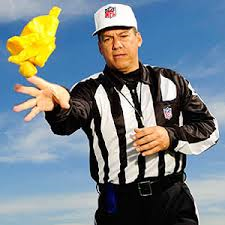 25
Non-Compliance Corrected
If excess taxes are collected, held by tax collector in trust

Excess may only be used to reduce taxes in subsequent fiscal year
26
Relevant Forms
DR-420 – Every taxing body completes; the main form in this process

 DR-420TIF – for reporting tax increment financing districts information

 DR-420MM-P – Preliminary Maximum Millage

 DR-420DEBT – Certification of Voted Debt Millage (if applicable)
27
Relevant Forms (cont.)
DR-420MM – Final Maximum Millage

 DR-422 – May be used to Revise Millage, if permitted

 DR-487V – Governing Body Vote Record

 DR-487 – Used to transmit the millage certification package
28
TRIM Notice Forms
Forms are inter-related

Complete DR-420TIF first, then DR-420 and DR-420MM-P

Should be completed and presented together for policymakers’ review
29
DR-420
Main purpose is to determine the rolled-back rate and its relationship to the proposed millage rate
Property Appraiser completes property value information at the top of the form
Form is filed with the property appraiser (original and one copy) and tax collector (one copy)
Taxing body completes the remainder of the form (see example)
30
DR-420 (cont.)
Due no later than Thursday, August 4th - 35 days after start of TRIM process  
Must obtain DR-420MM-P form from DOR website – Property Appraiser does not provide
Check the math/data on all forms from the Property Appraiser
Complete package consists of three different forms (DR-420, DR-420MM-P, DR-420TIF)
Request revised DR forms, as necessary
31
EXAMPLE – DR-420, p. 1
32
EXAMPLE – DR-420, p. 2
33
DR-420TIF
Property Appraiser completes property value information on the TIF District at top of form
Provided at the same time as DR-420 
Information from the DR-420TIF is utilized on DR-420 to help in calculation of the rolled-back rate
Form is completed by the taxing authority after the tentative millage rate is adopted by Council
Form is filed with the property appraiser (original and one copy) and tax collector (one copy)
Minimal information is completed by taxing body
34
DR-420TIF Example
35
DR-420MM-P
Used to determine voting levels that will be required based upon the proposed millage rate
Form is completed by the taxing authority after the tentative millage rate is adopted by Council 
Form is filed with the property appraiser (original and one copy) and tax collector (one copy) (see forthcoming example) with DR-420 and DR-420TIF
36
Maximum Millage Rates
Per capita personal income added to the Rolled-back Rate (RBR) only for maximum levy limit calculation purposes
No, Virginia, this is not a second or revised RBR
For advertisement of a tax increase, only RBR counts
Levy limits – majority, 2/3, unanimous
37
Maximum Levy Limits
Majority vote – Rolled-back rate(RBR), plus per capita personal income change 
 Two-thirds vote – 110% of RBR adjusted for per capita personal income
 Unanimous vote (¾ if 9 or more) – up to 10 Mil Cap
 Referendum – up to 10 Mil Cap
 Super-majority vote is of the membership of the governing body, not the members who are present
38
Example - Form DR-420MM-P, p. 1
39
Example - Form DR-420MM-P, p. 2
40
Example – Form DR-420DEBT
41
DR-420MM
Very similar to DR-420MM-P

Form is completed by the taxing authority after the Council has adopted the final millage rate at the second budget hearing

Used to verify that the taxing authority adopted a millage rate in accordance with the voting requirements (see example)
42
Form DR-420MM, p. 1
43
Form DR-420MM, p. 2
44
DR-422
Form is prepared by the Property Appraiser once the Final Taxable Value has been established (October 1)
Taxing authority has 3 days to return the form to the Property Appraiser
Form may be used to adjust millage administratively if the assessed value changes significantly from the July 1 Preliminary Tax Value
Definition of “Significantly”
More than 1% for cities, counties, schools and water management districts
More than 3% for MSTUs and special districts
45
Example – Form DR-422
46
DR-487V
Used to record the vote of the governing body on the millage rate at the second budget hearing
Must list each governing body member and show how they voted individually
Form confirms whether the taxing body had the necessary votes to adopt the millage they voted for
47
Example – Form DR-487V
48
DR-487
Used to transmit the TRIM Compliance package to the State

Due within 30 days of Final Budget hearing (see example)
49
Example Form DR-487
50
The Completed Package
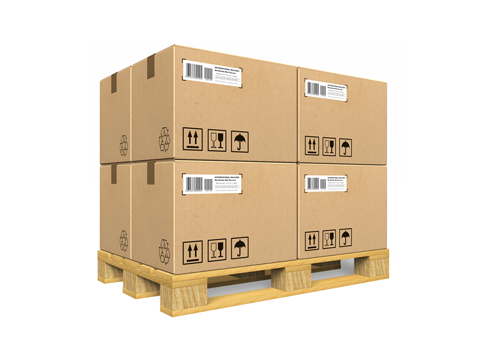 51
Levy Capacity
Levying less than Maximum Majority Vote provides additional future capacity – not “use it or lose it”

Maximum majority vote millage rate in following year is based upon the prior year maximum majority vote millage rate
52
Levy Capacity Example
Prior Year Maximum Millage Rate with majority vote: 7.9471 (line 3, DR-420MM-P)
Prior Year Millage Rate:  7.7564 (line 4, DR-420MM-P)
While RBR will be calculated starting with the 7.7564 millage, the Maximum that can be levied by majority vote will begin with the “maximum millage” RBR based upon the 7.9471
Levying less than the maximum rate will create future capacity for the majority vote maximum
53
Value Adjustment Board
Consists of five members: two from the county board of commissioners, one from the school board, and one citizen each appointed by these two boards

County appointee must be a homestead property owner

School district appointee must own commercial property

Adjudicates all appeals of assessed value filed by taxpayers that are not resolved with the property appraiser
54
Value Adjustment Board (cont.)
Costs are shared 60% by the county, 40% by the school district
In theory, VAB hearings are to be completed before October 1 of each year (in time for DR-422 to be distributed with final values)
Serious backlogs have developed within the last few years, resulting in reductions in assessed value well after the tax bills are sent out
55
Additional Resources
Florida Statutes, Chapter 200
Online Sunshine (www.state.leg.fl.us)
DOR – TRIM and maximum millage (http://dor.myflorida.com/dor/property/trim/trimmax.html)
DOR – TRIM Compliance Manual (http://dor.myflorida.com/dor/property/trim/)
56
A Call for Aspiring Thespians
Need 10 Volunteers:
Finance Director
City Manager
Mayor
Commissioners (4)
Newspaper Ad Salesperson
Citizens (2)
57